ОРНЫНАН ҰЗЫНДЫҚҚА СЕКІРУ
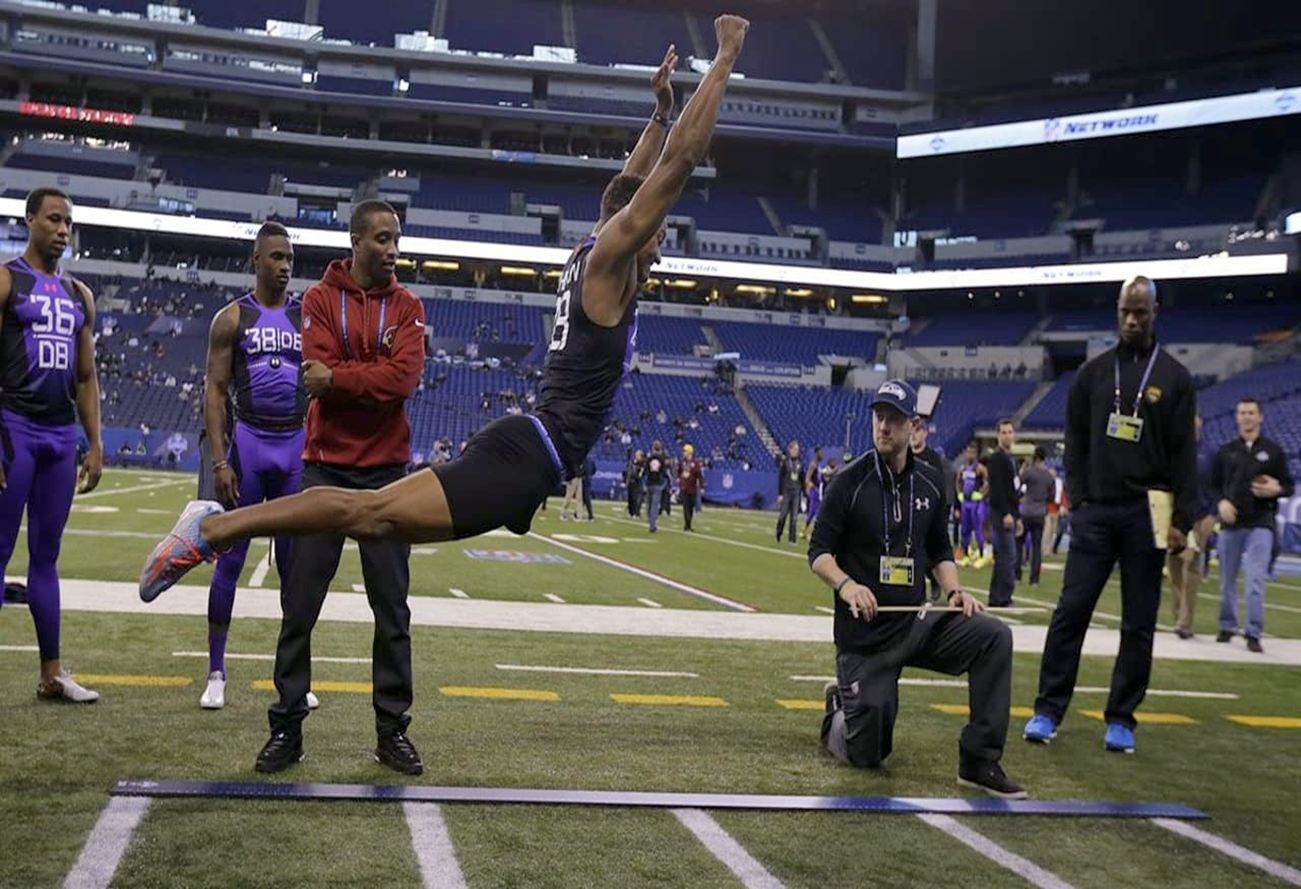 Техника секіруді орындау жиілігі, орнынан ұзындыққаЖаттығуды дұрыс орындау спортшының қауіпсіздігіне кепілдік береді және жарақаттануды болдырмауға көмектеседі. Орыннан ұзындыққа секірудің келесі кезеңдері бөлінеді:1. Итермес бұрын дайындық. Бастапқы позицияны қабылдау маңызды кезең болып табылады, өйткені ол сізге барлық күштерді шоғырландыруға және жинауға мүмкіндік береді. Мұндағы бастапқы кезең-басталу сызықтары.Бастапқы нүктеде тұрыңыз, аяқтарыңызды иық еніне қойыңыз;Аздап алып шығу, қолды арқаға, согнуть в локтях және төмен түсіру керек;Согнуть аяқтары тізе және жақ жамбас-ортан жілік буындарында, орналастыру, алғашқы деңгейі бойынша носков;Емес дамытуы табан жер, ереже бекітілсін.
2. Итеру. Дайындықтан кейін бірден жасалады. Жарналарын басқа адамдардың пайдасына болмайды, өйткені әрі қарай секіре алмаймыз. Бұл бірінші кезеңде дененің инерциялық қозғалысты бастайтындығына байланысты.Қолдарыңызбен өткір лундж жасаңыз;Жамбас буындарын қатайтыңыз;Разогнуть тізе;Жерден күрт шығыңыз.
3. Ұшу және қону.Жаюға денесін тік сызық бойынша, қалыпты разогнуть тізе;Жерге қонар алдында қолды төмен түсіріп, аяқты алға шығару;Тепе-теңдікті сақтау үшін тізеңізді сәл бүгіп, жерге ақырын қоныңыз;Қону кезінде түзетіңіз.
3,73 метр-әлемдік рекорд;3,48 метр - Ресей мен ТМД рекорды;3,47 метр-олимпиадалық рекорд;4,08 метр-жалған рекорд.
Орнынан ұзындыққа секірудің әлемдік рекорды-Байрон Джонсқа тиесілі 373 см. Рекорд 2015 жылдың 23 ақпанында тіркелдіҚазіргі әлемдік рекорд қытайлық спортшы Чен Хси Пинге тиесілі, ол 2010 жылдың қаңтарында Бейжіңде 4 м 8 см секірді, бұған 15000 көрермен мен спорттық шараға қатысушылар куә болды. 2015 жылдың 17-23 ақпан аралығында Индианаполистегі Lucas Oil стадионында.
Орнынан ұзындыққа секіру - бұл қарапайым физикалық жаттығу, оны тіпті балалар да жасай алады. Ондағы басты рөл тез және тұрақты жүгіруге, сондай-ақ күшті итеруге жатады. Ұшу кезінде тепе-теңдікті сақтау және дұрыс қону маңызды.
Ұзындыққа секіру жылдамдық пен күш көрсеткіштерін дамытуға мүмкіндік береді: бұлшықеттер "жарылғыш" режимде жұмыс істей бастауы үшін қысқа уақыт ішінде үлкен күш салу керек. Жаттығу кезінде алдыңғы жамбас бұлшықеттері (квадрицепс), глуталар, аяқ және төменгі аяқ бұлшықеттері, сондай-ақ экстензорлы дорсальды бұлшықеттер қатысады.